ВКЛАД ЖИТЕЛЕЙ ХАНТЫ-МАНСИЙСКОГО РАЙОНА В ВЕЛИКУЮ ПОБЕДУ
Подготовила: 
Абдуллаева М.А.
Более тысячи жителей Ханты-Мансийского района и города Ханты-Мансийска  были награждены медалью «За доблестный труд в ВОв 1941-1945»  
Ханты-Мансийск признан «Городом трудовой доблести»!
Деревня Белогорье расположена на левом берегу Оби, с восточной стороны омывается протокой Старицей. Свои исторические корни берет со времен заселения  Самаровского яма ямскими охотниками.
Огромный вклад  внесли жители нашей деревни работая в тылу на благо победы. 
 Рыбоартель «Заря новой жизни» приносила хороший улов.
 На колхозных полях садили капусту, морковь, помидоры, пшеницу.
 Заготавливали дрова.
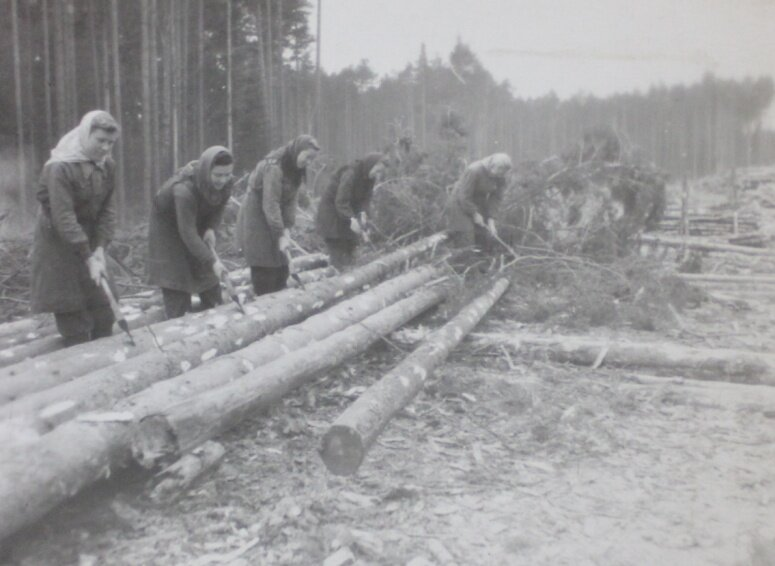 Цыпленкова Клавдия Дмитриевна 1922 – 2003  Коренной житель д.Белогорье
Цыпленков Андрей Николаевич
11.05.1920г – 07.02.1986 г
В 1938 г окончил 8 классов. Поступил в Омское военно- пехотное училище имени Фрунзе. Призван на службу 25.08.1939
Андрею Николаевичу присваивают звание  лейтенанта и назначают командиром 57 мсп 57 тд; 627 сп Харьковского военного округа
. 
Освобожден 02.05.1945г американскими войсками в  концлагере  города Буннцлау      (Ныне Польская Республика).
                                  До плена и после плена
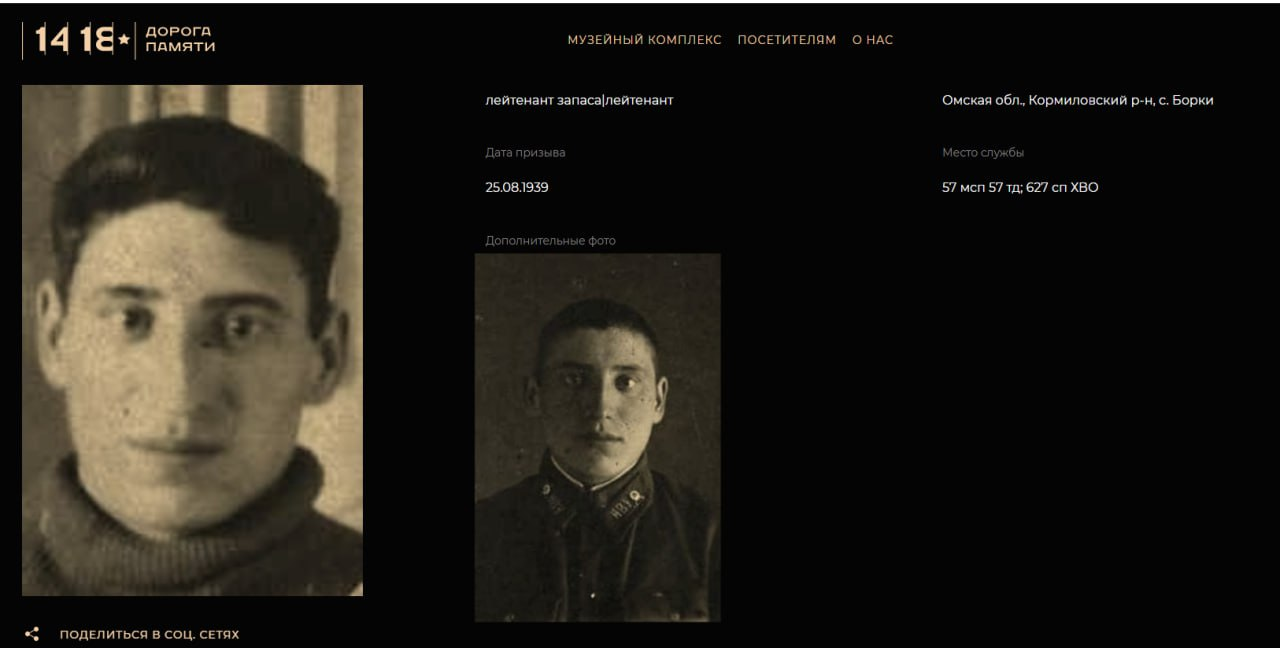 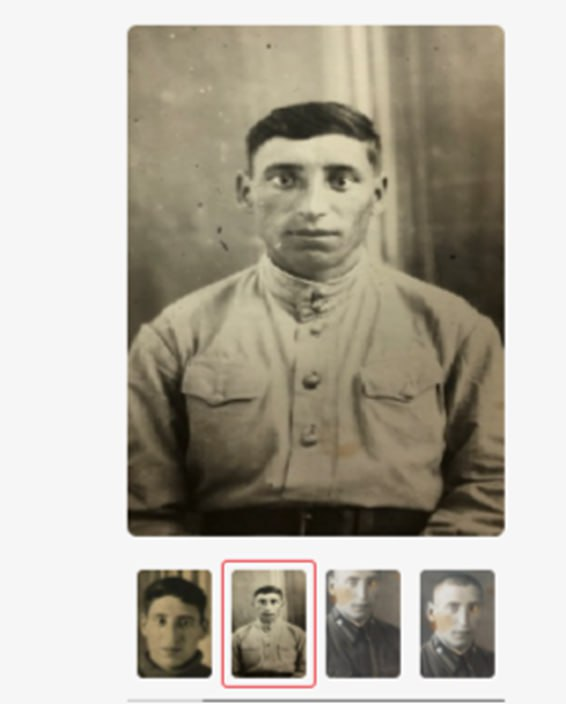 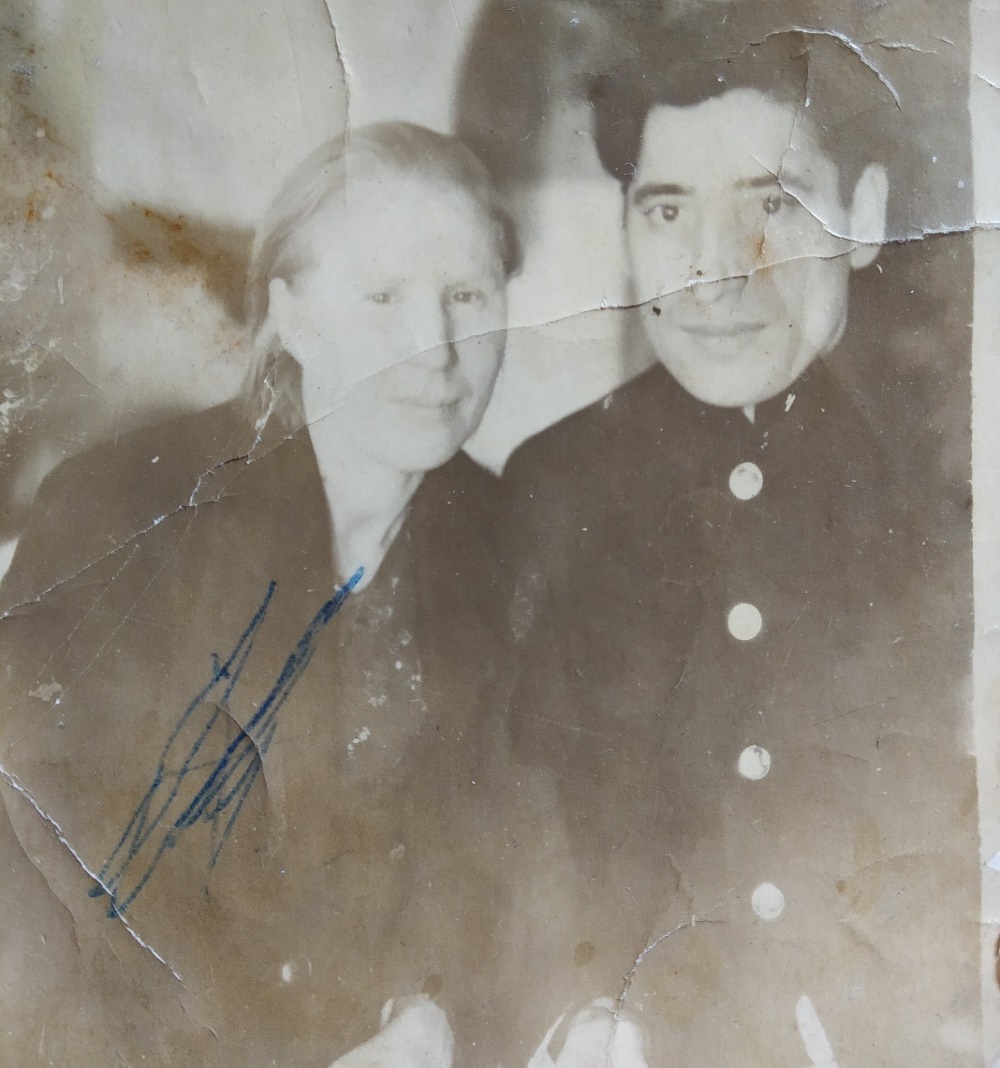 Председатель колхоза и Сельского совета определил моего прадедушку, Цыпленкова Андрея Николаевича, на постой в дом – Звягиной Клавдии Дмитриевне. 
Скончался 07.02.1986г. и похоронен в д. Белогорье.
Награжден Орденом Отечественной войны II степени
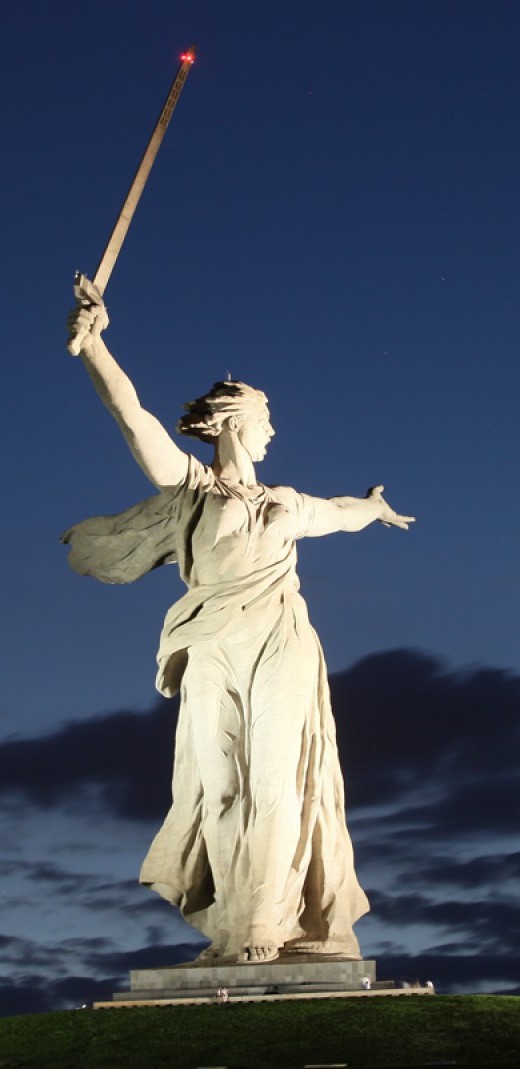 Блестят на солнце ордена,Звенят торжественно медали,Гордится ими вся страна,Они свободу отстояли.


  СПАСИБО ЗА ВНИМАНИЕ!!!
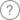 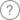 Архивные сайты для поиска

1. Дорога памяти/ галерея памяти               
2. Память народа
3. Мемориал
4. Бессмертный полк
5. Подвиг народа в ВОВ
6. Российская генеалогия
7. Бессмертный барак
8. Солдатские медальоны
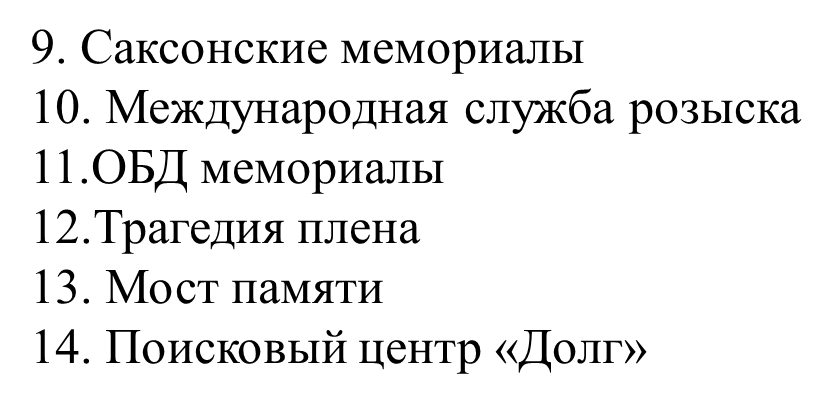 Список использованных ресурсов и литературы
 
  1. Книга памяти Ханты-Мансийского района.
  2. Семейный архив Цыпленковых – Хомяковых, Абдуллаевых (фотографии).
  3. Воспоминания родных
  4. Иванов С. Н. Военные училища Наркомата Обороны СССР В Сибирском военном округе в годы Великой              Отечественной войны (1941 −1945 гг.). — Новосибирск, 2010.
  5. www.obd-memorial.ru
  6.
Дорога памяти